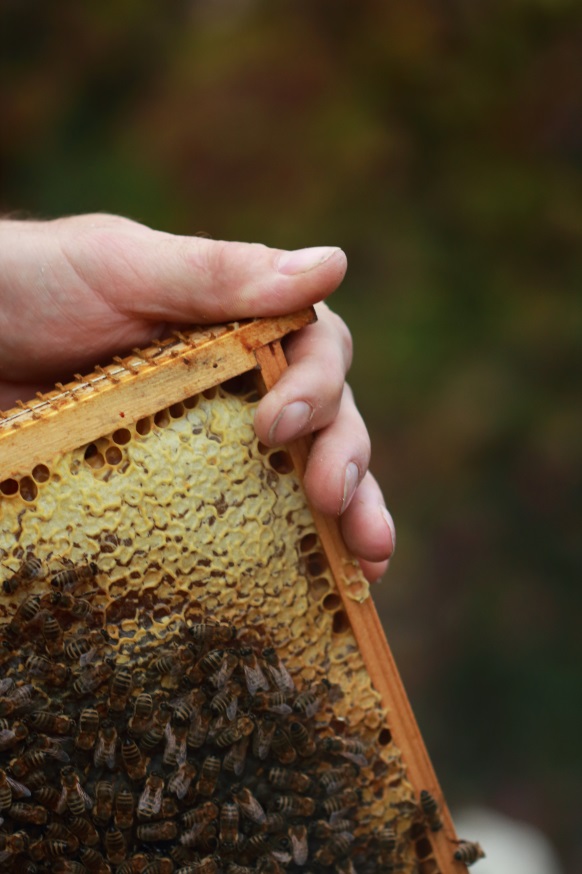 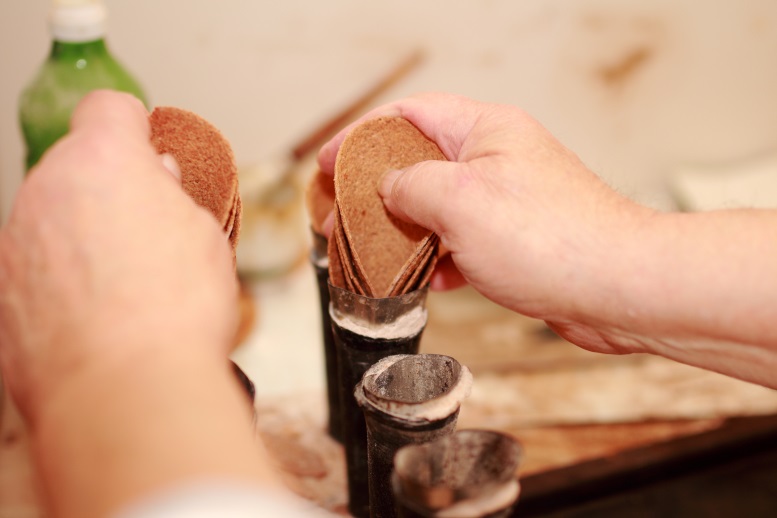 Ruce které umí
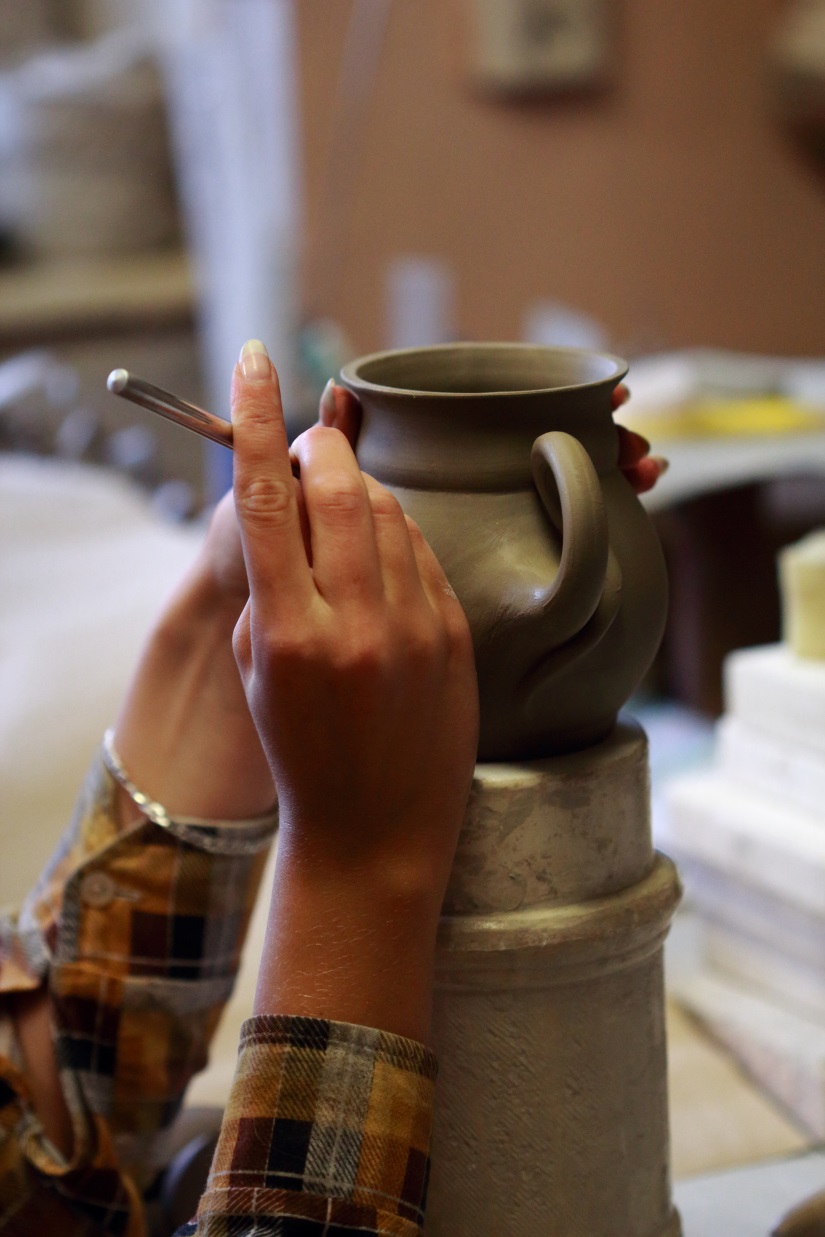 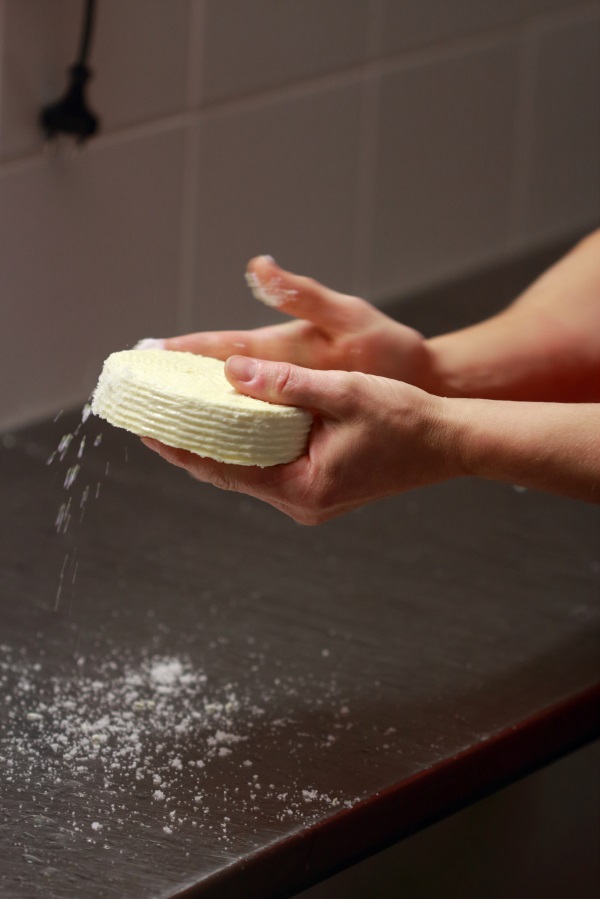 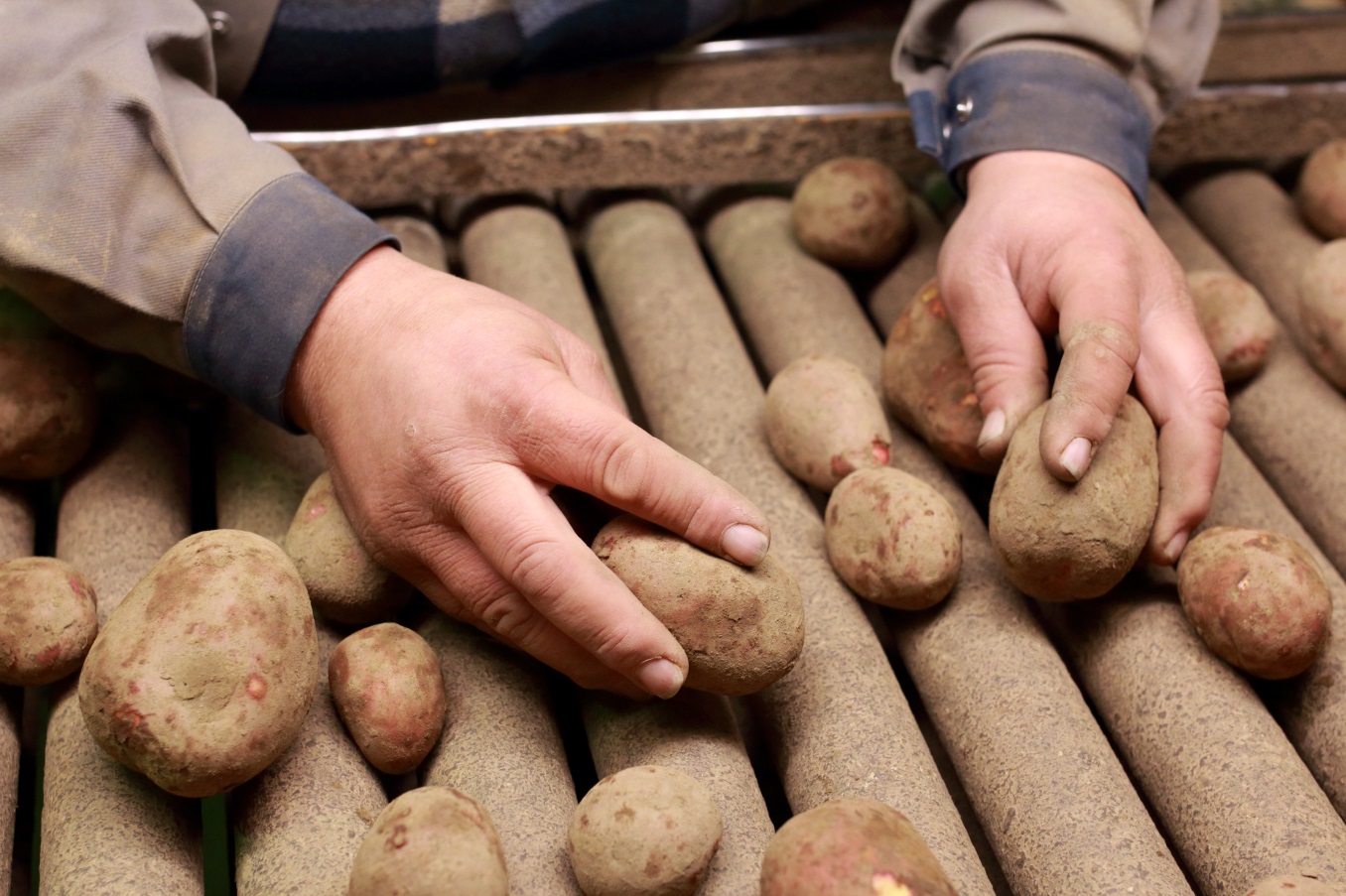 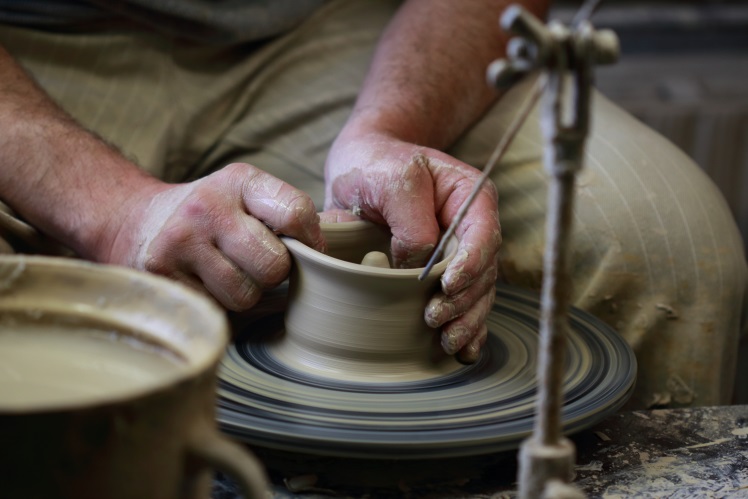 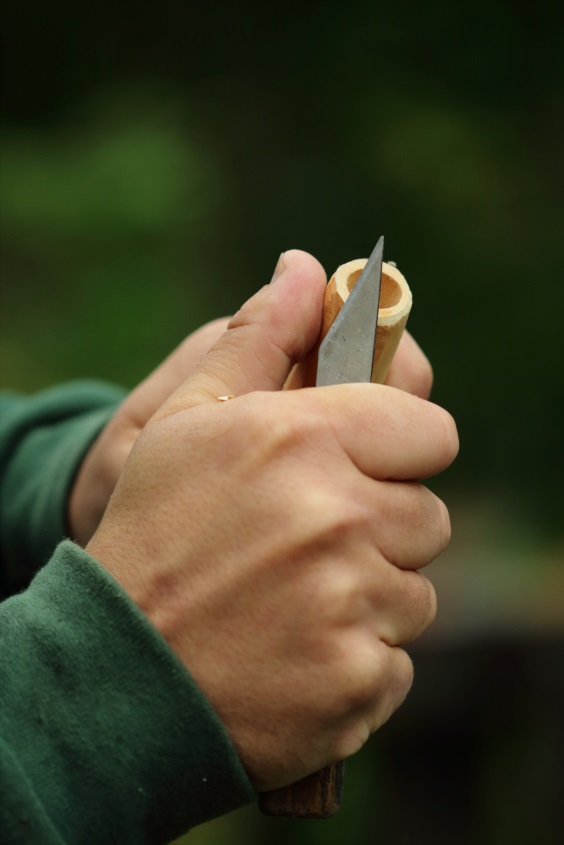 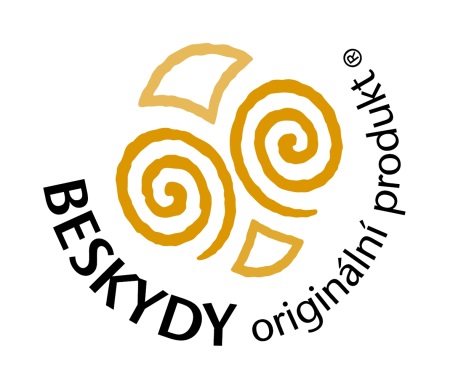 „BESKYDY originální produkt®“
Značka je jednou ze tří nejstarších (2005) značek sdružených v Asociaci regionálních značek (sdružuje 24 regionů).
Momentálně má 18 certifikovaných výrobců (z toho 5 ve Zlínském kraji).
Certifikujeme jak potraviny a zemědělské produkty, tak řemeslné výrobky.
Máme připraven systém certifikace služeb.
„BESKYDY originální produkt®“
Od roku 2012 je koordinátorem značky O.S. Hájenka
Momentálně prochází certifikovaní výrobci  „generační obměnou“  
Aktivity značky jsou od převzetí realizovány bez dotačních zdrojů.
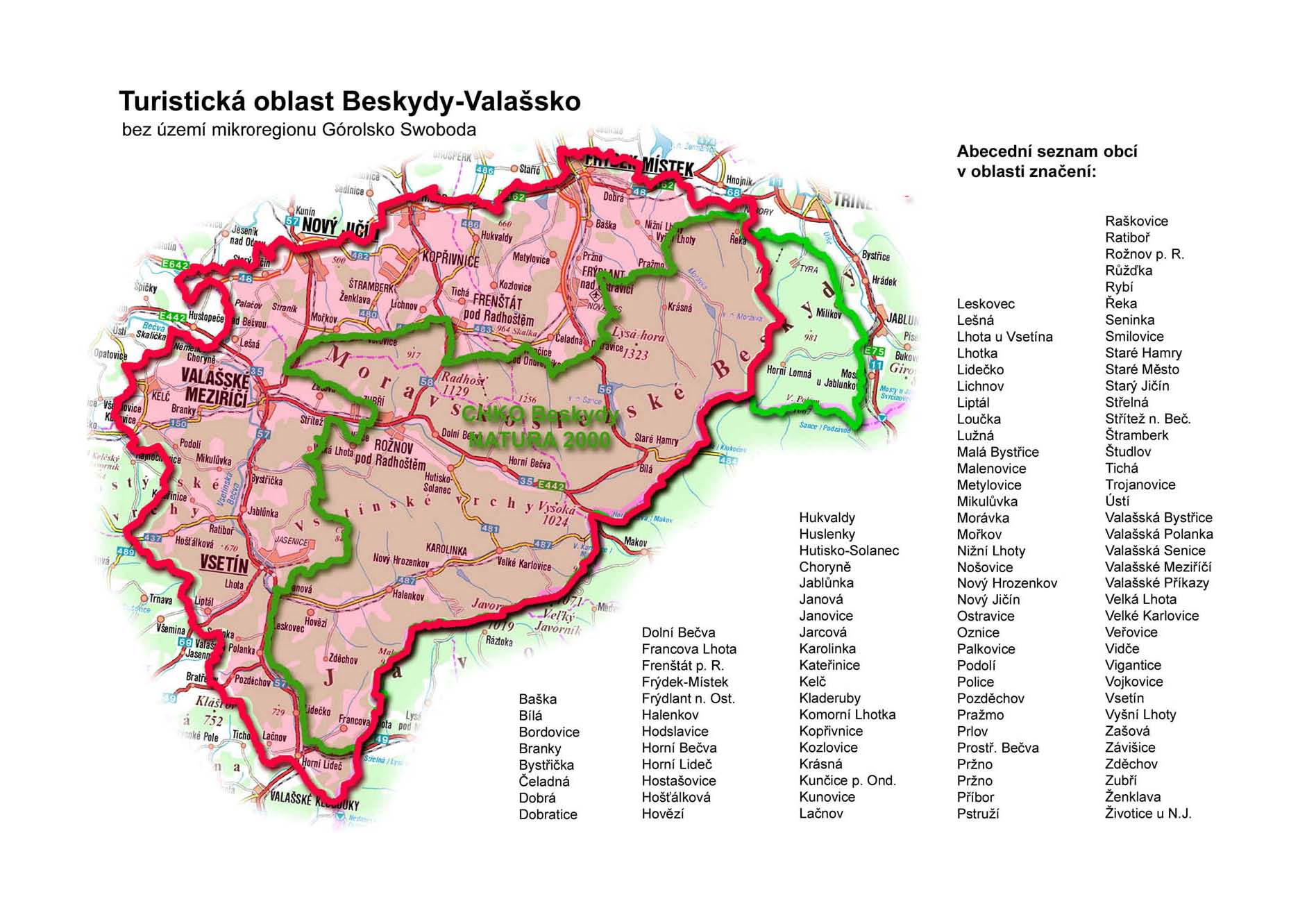 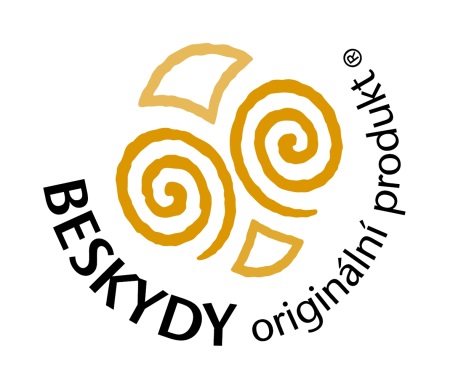 „BESKYDY originální produkt®“
„BESKYDY originální produkt®“
Děkuji za pozornost.



Ing. Dalibor Kvita
O.S. Hájenka
hajenka@centrum.cz
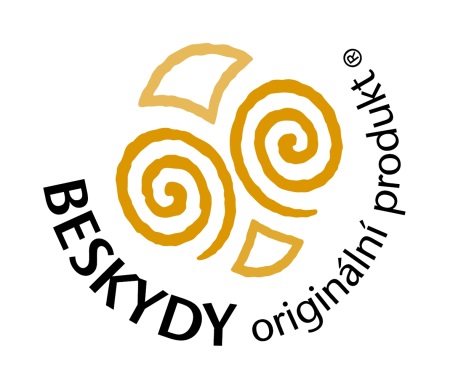